Приспособления организмов, 
ведущих паразитический образ жизни
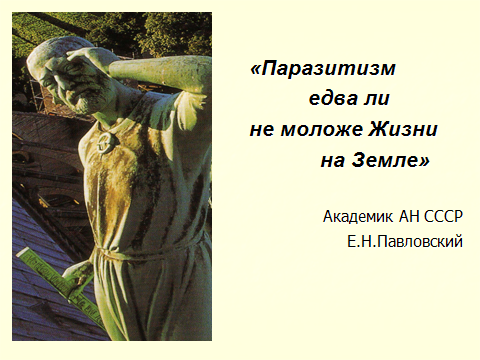 Урок экологии в 6 классе
разработала Косачёва Т.А., учитель биологии-экологии МОБУ Новобурейской СОШ № 3 Бурейского района Амурской области

2012 год
ПАРАЗИТЫ РАСТЕНИЙ.
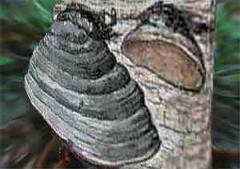 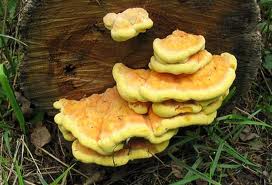 ГРИБЫ-ТРУТОВИКИ НА ДЕРЕВЬЯХ
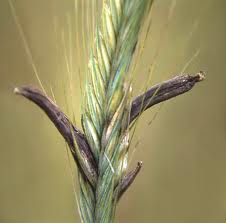 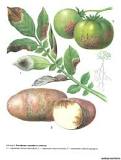 СПОРЫНЬЯ НА ЗЛАКОВЫХ
ФИТОФТОРА НА КАРТОФЕЛЕ
ПАРАЗИТЫ ЖИВОТНЫХ И ЧЕЛОВЕКА.
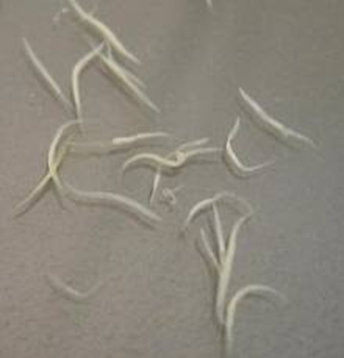 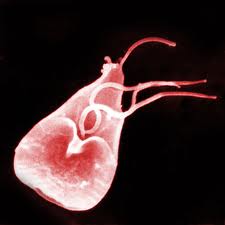 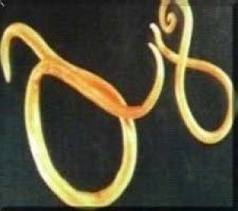 ОСТРИЦЫ
ЛЯМБЛИЯ
АСКАРИДА
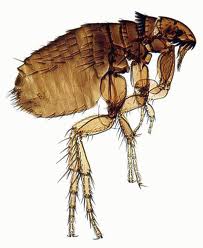 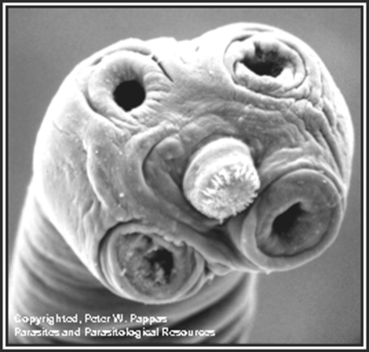 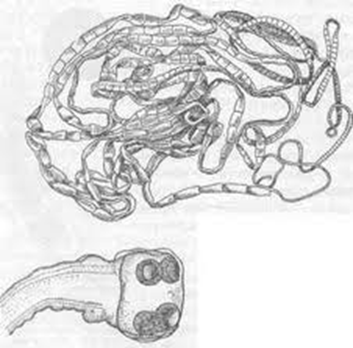 БЫЧИЙ ЦЕПЕНЬ
БЛОХА
ПРИСПОСОБЛЕНИЯ К ПАРАЗИТИЗМУ.
Упрощение организации:
всасывание питательных веществ всей поверхностью тела, поэтому нет пищеварительной системы;
отсутствие  света, поэтому исчезли органы зрения;
отсутствие свободного кислорода – исчезли органы дыхания…
2. Развитие защитных покровных тканей, которые не страдают от воздействия кислой среды.
3. Появление специфических органов: присосок, крючков, зацепок.
4. Высокая плодовитость.
Это надо помнить
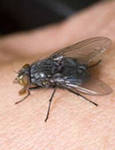 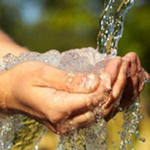 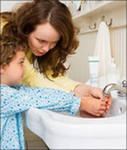 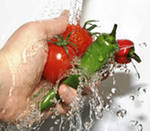 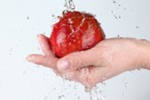 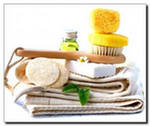